Head in the cloudsFeet in the weedsCreating Collaborative Capstones for In Person and Remote Delivery
Joey Bryant
Nancy Miller
Forsyth Technical Community College
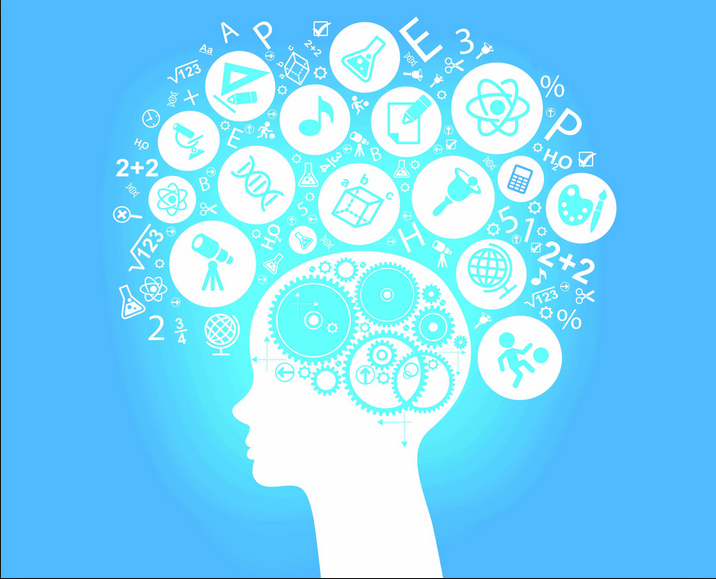 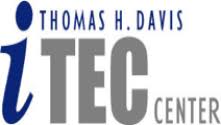 Introductions
Joey Bryant
Department Chair – IT-Data, Web and Software Development
Program Coordinator – IT-Healthcare Informatics

Nancy Miller
Instructor – IT-Network Management
Coordinator – Microsoft and VMware Academies
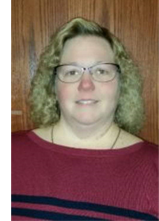 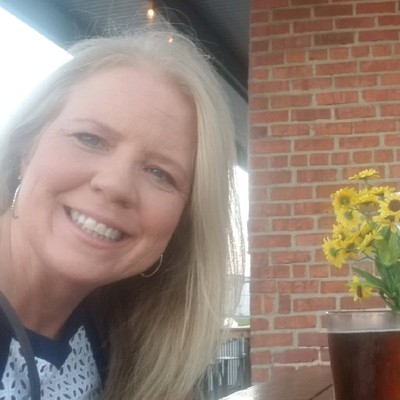 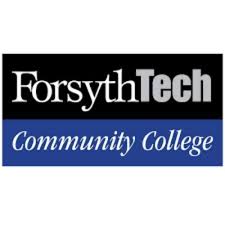 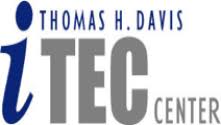 Introductions
Joey Bryant
Nancy Miller
Department Chair – IT-Data, Web and Software Development
Program Coordinator – IT-Healthcare Informatics
Instructor – IT-Network Management
Coordinator – Microsoft and Vmware Academies
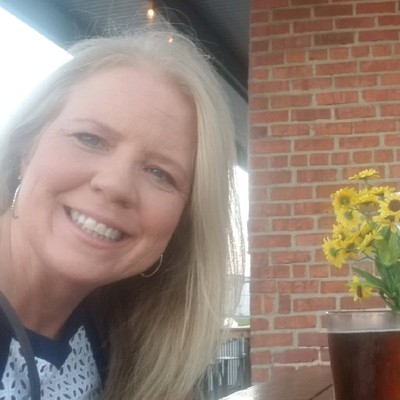 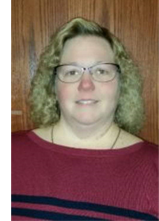 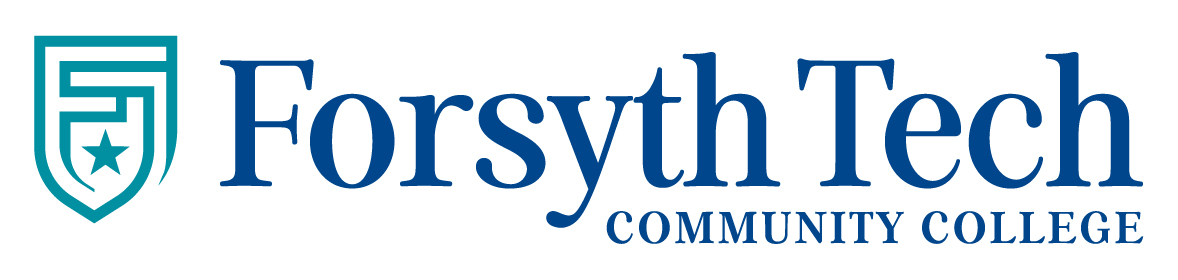 Employability Competencies
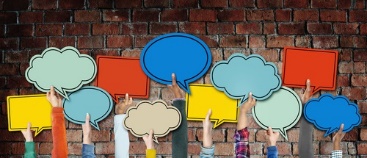 Entrepreneurship
Interpersonal
Skills
Adaptability
Information 
Processing
Professionalism
Dependability
Integrity
Initiative
Lifelong 
Learning
Communicate
Problem
Solving
Employability Competencies
Interpersonal Skills and Teamwork
Communication
Integrity and Professionalism
Problem-solving
Initiative and Dependability
Information processing
Adaptability and Lifelong Learning 
Entrepreneurship
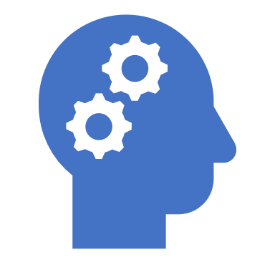 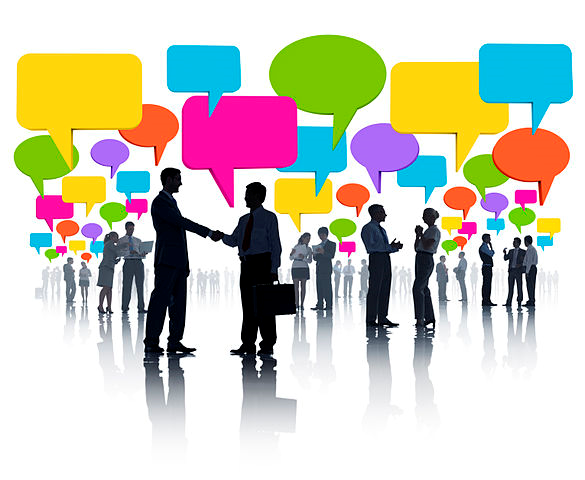 [Speaker Notes: Fundamental competencies that address soft skills vital to employability, personal, and professional success are listed below. Colleges are encouraged to integrate these competencies into the curriculum by embedding appropriate student learning outcomes into one or more courses or through alternative methods

Interpersonal Skills and Teamwork – The ability to work effectively with others, especially to analyze situations, establish priorities, and apply resources for solving problems or accomplishing tasks 
Communication – The ability to effectively exchange ideas and information with others through oral, written, or visual means 
Integrity and Professionalism – Workplace behaviors that relate to ethical standards, honesty, fairness, respect, responsibility, self-control, criticism and demeanor 
Problem-solving – The ability to identify problems and potential causes while developing and implementing practical action plans for solutions 
Initiative and Dependability – Workplace behaviors that relate to seeking out new responsibilities, establishing and meeting goals, completing tasks, following directions, complying with rules, and consistent reliability 
Information processing – The ability to acquire, evaluate, organize, manage, and interpret information 
Adaptability and Lifelong Learning – The ability to learn and apply new knowledge and skills and adapt to changing technologies, methods, processes, work environments, organizational structures and management practices 
Entrepreneurship – The knowledge and skills necessary to create opportunities and develop as an employee or self- employed business owner 

This Photo by Unknown author is licensed under CC BY-SA.]
IT Pathway Description
What They Learned
IT – Healthcare Informatics
IT – Network Management
Demonstrate their understanding of healthcare knowledge. 
Document a complete case project definition. 
Show their knowledge of data warehousing and dashboards. 
Demonstrate their knowledge of statistical reporting. 
Document their knowledge of HIPAA compliance. 
Demonstrate their technical and user documentation skills. 
Demonstrate their oral communication skills.
Demonstrate their understanding of Network Standards
Document a complete Network
Demonstrate their understanding and ability to design a complete LAN & WAN
Wired and Wireless
Demonstrate their understanding and ability to plan and implement an IPv4 Addressing Scheme
Demonstrate their understanding and ability to design, implement and document an Active Directory Infrastructure.
Demonstrate their understanding and ability to plan and implement Windows and Linux workstations
Demonstrate their understanding and ability to plan, implement and document a security policy
[Speaker Notes: INFORMATICS:  This course provides an opportunity to complete a significant healthcare business informatics project with minimal instructor assistance. Emphasis is placed on written and oral communication skills, project definition, documentation, installation, testing, presentation, and user training. Upon completion, students should be able to complete a healthcare informatics project from the definition phase through implementation. 

NETWORK:  This course provides an opportunity to complete a significant networking project from the design phase through implementation with minimal instructor support. Emphasis is placed on project definition, documentation, installation, testing, presentation, and training. Upon completion, students should be able to complete a project from the definition phase through implementation.]
What They Learn
[Speaker Notes: INFORMATICS:  This course provides an opportunity to complete a significant healthcare business informatics project with minimal instructor assistance. Emphasis is placed on written and oral communication skills, project definition, documentation, installation, testing, presentation, and user training. Upon completion, students should be able to complete a healthcare informatics project from the definition phase through implementation. 

NETWORK:  This course provides an opportunity to complete a significant networking project from the design phase through implementation with minimal instructor support. Emphasis is placed on project definition, documentation, installation, testing, presentation, and training. Upon completion, students should be able to complete a project from the definition phase through implementation.]
Capstone Showcase
[Speaker Notes: INFORMATICS:  This course provides an opportunity to complete a significant healthcare business informatics project with minimal instructor assistance. Emphasis is placed on written and oral communication skills, project definition, documentation, installation, testing, presentation, and user training. Upon completion, students should be able to complete a healthcare informatics project from the definition phase through implementation. 

NETWORK:  This course provides an opportunity to complete a significant networking project from the design phase through implementation with minimal instructor support. Emphasis is placed on project definition, documentation, installation, testing, presentation, and training. Upon completion, students should be able to complete a project from the definition phase through implementation.]
IT-Healthcare Informatics Core Courses
IT-Network Management Core Courses
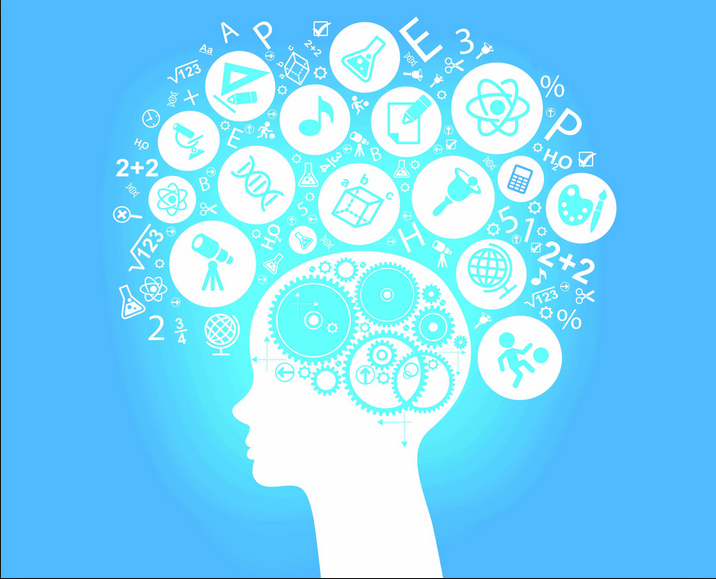 Initial Project Planning
Project Planning – Identified Changes
IT – Healthcare Informatics
IT – Network Management
Interviews with Networking
Change implementation plans to tasks
Show interactive dashboards during presentation
Collaborate during presentations
Interviews with Informatics
Changing timeline of tasks
Formalize presentation model
Collaborate during presentations
Combined Capstone Project
[Speaker Notes: Common objectives ties back to IT Pathways]
Final Project Plan
Networking
Informatics
Comprehensive Network Project Plan
Institutional Contract & Project Plan
Design and Implement Infrastructure – Remotely
Design and Implement Servers and Workstations – Remotely
Apply Health Care Informatics users and groups
Apply Health Care Informatics Security policies
Install Health Care Informatics Software
Develop and deliver help desk for HI team members
Test
Final Delivery
Case study
Group contract (with each other)
Institutional contract (your company with the organization)
Feasibility study
Data analysis
Reports 
Dashboards
Security plans
Testing and implementation plans
Project timeline
Software recommendation (EHR system)
Final Project Plan
Final Project Plan Grading Rubric
Networking
Informatics
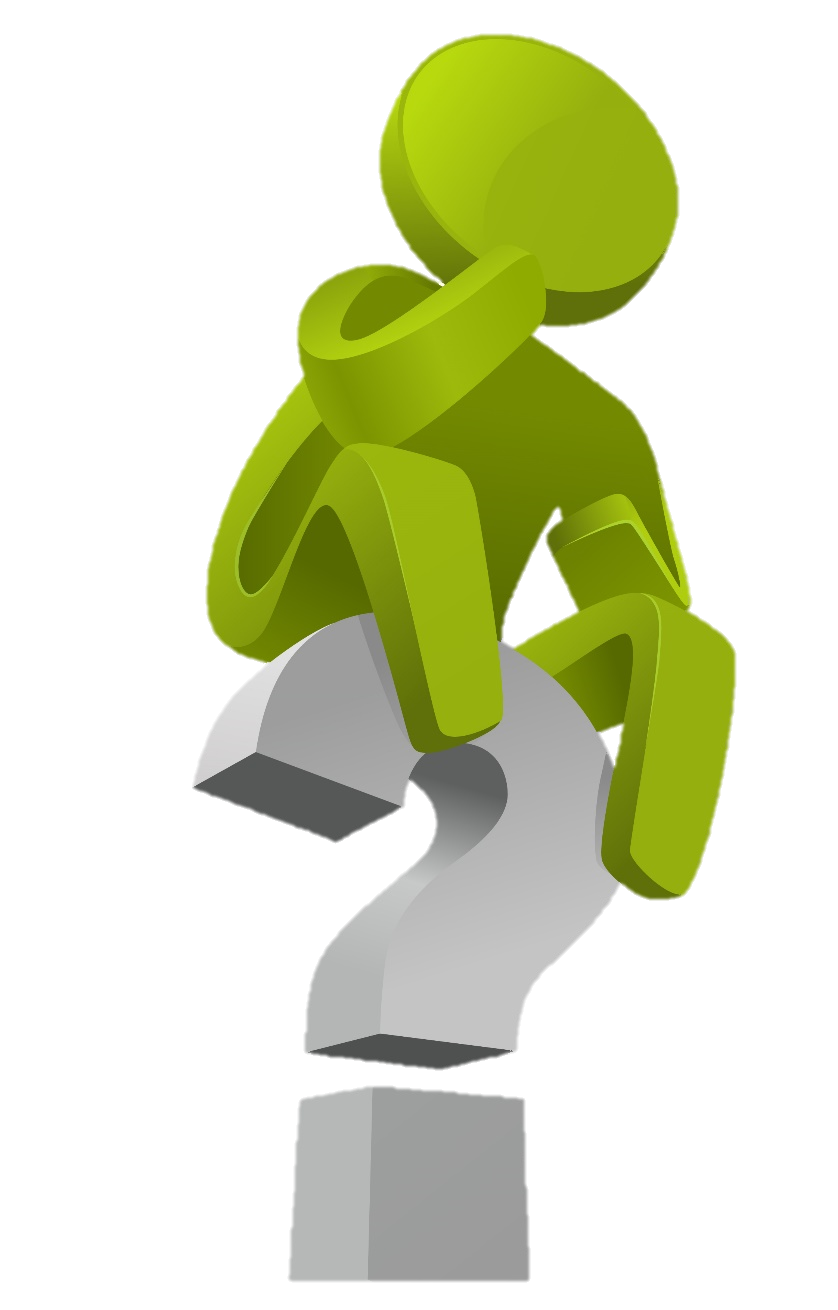